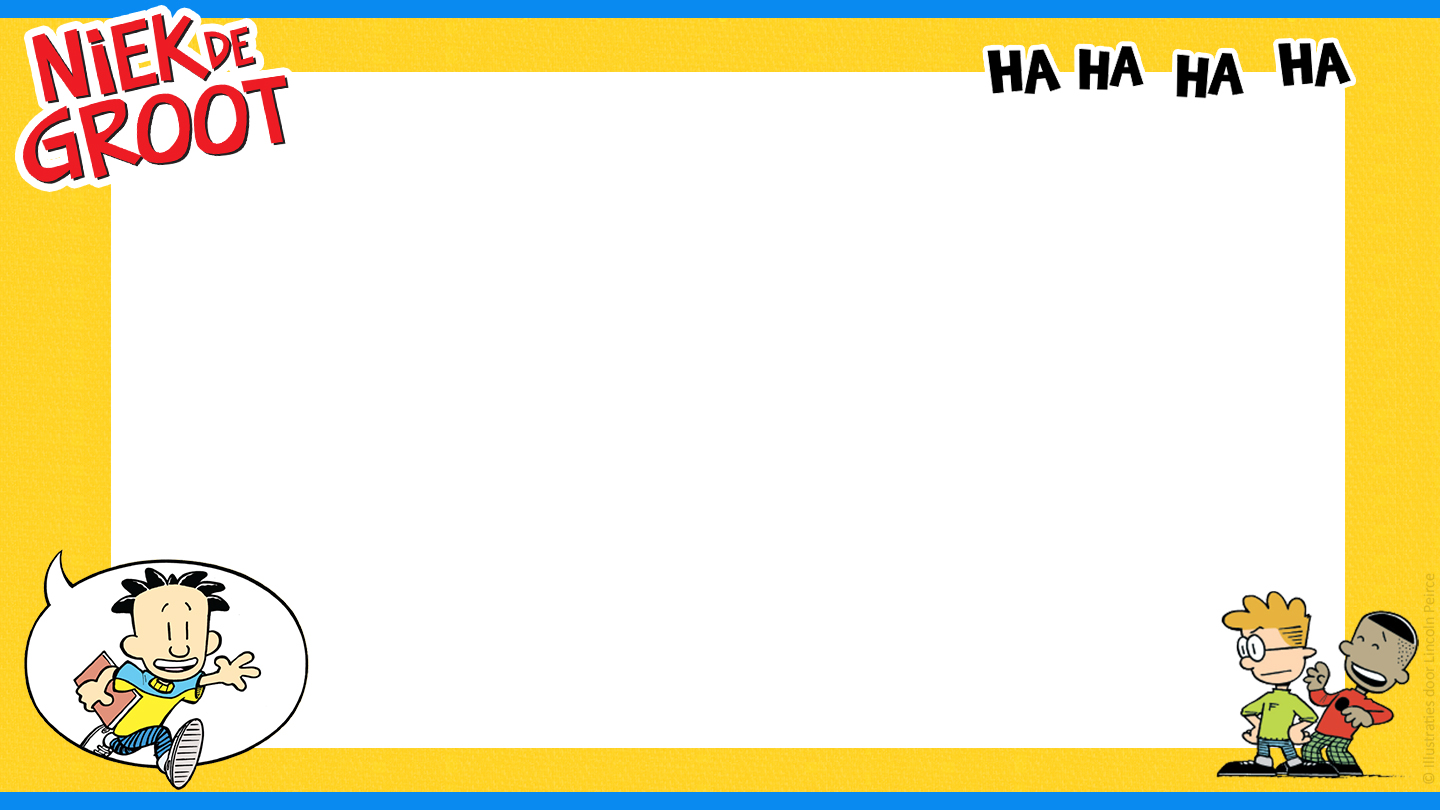 Tekst hier
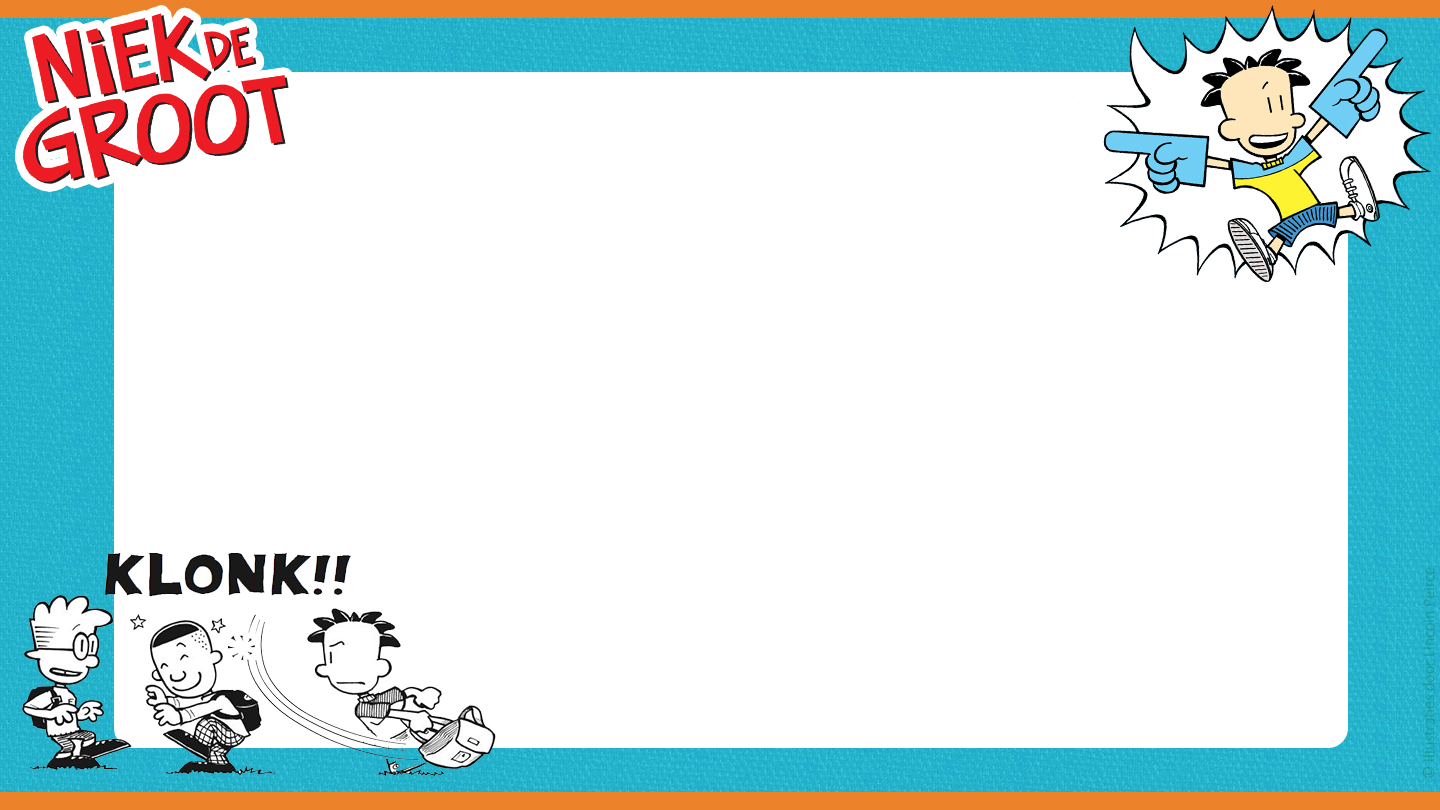 Tekst hier
Tekst hier
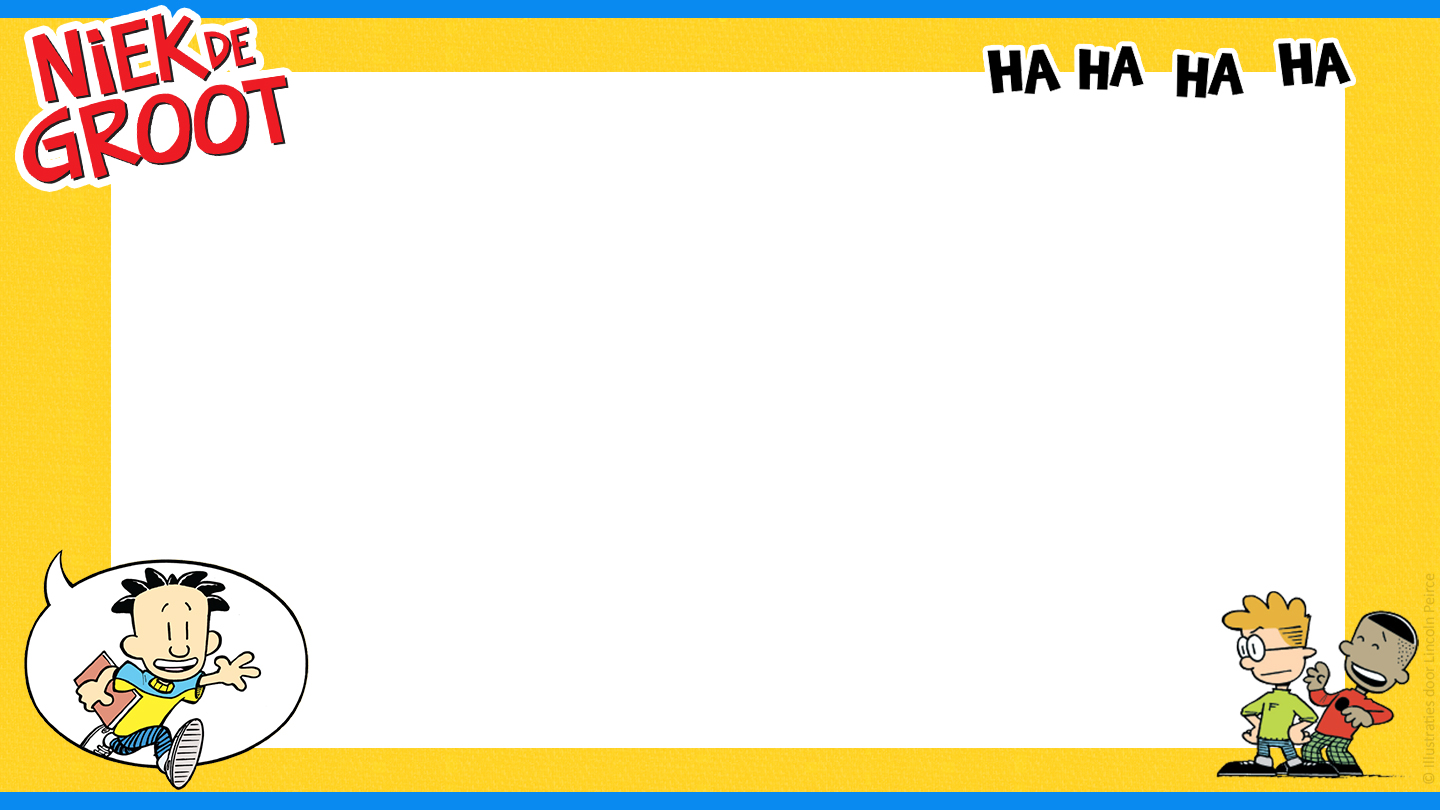 Gebruik deze handige plaatjes voor je presentatie:
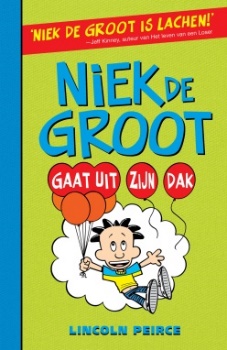 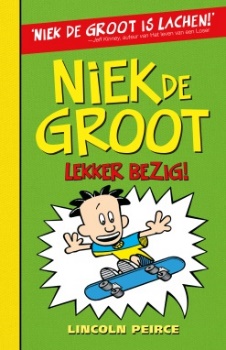 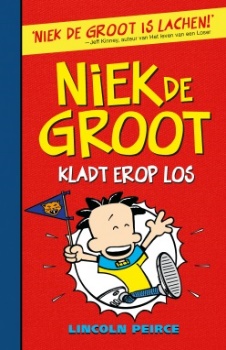 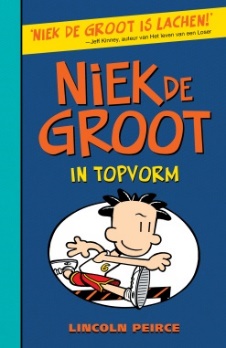 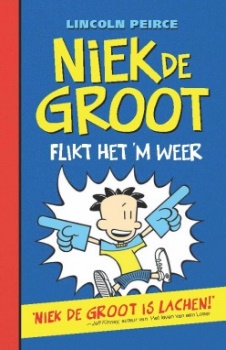 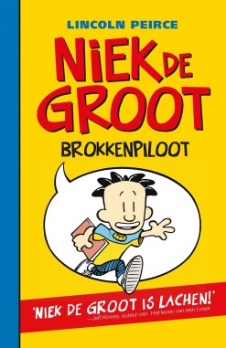 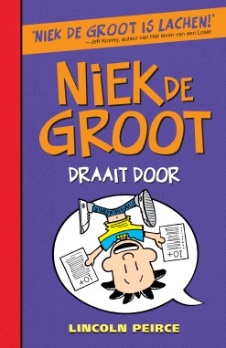 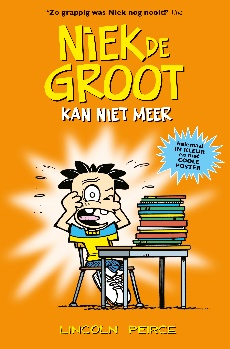 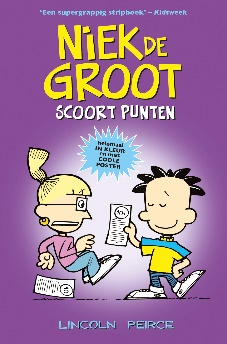 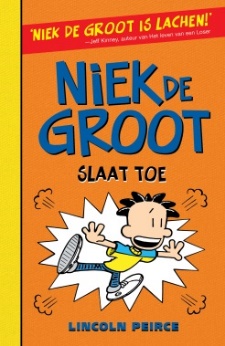 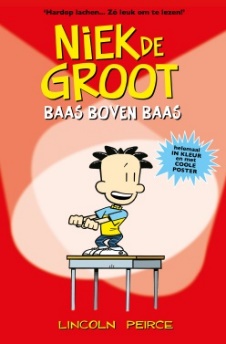 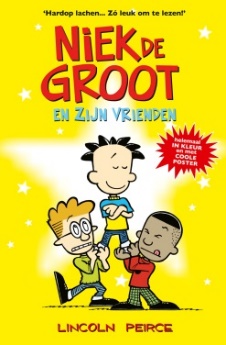 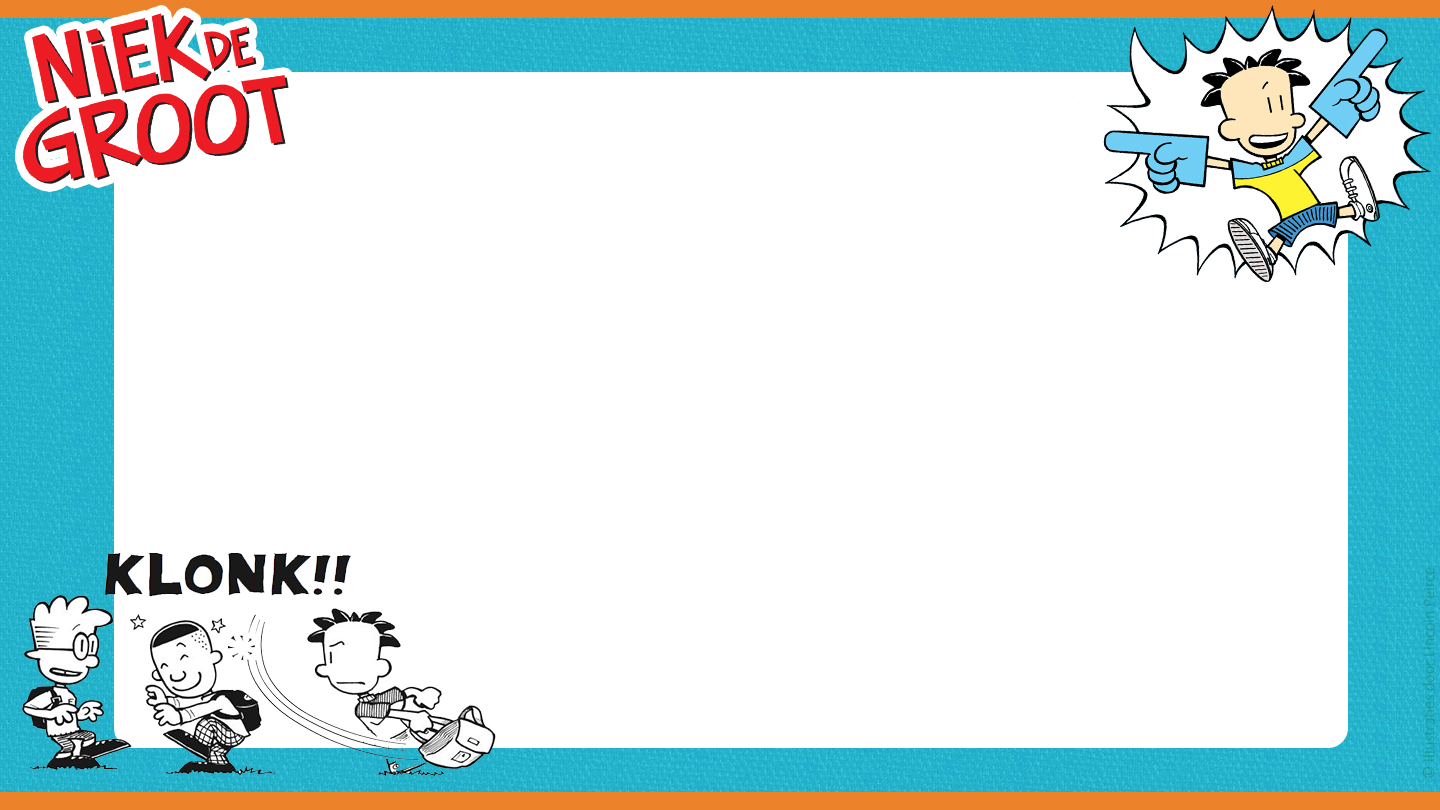 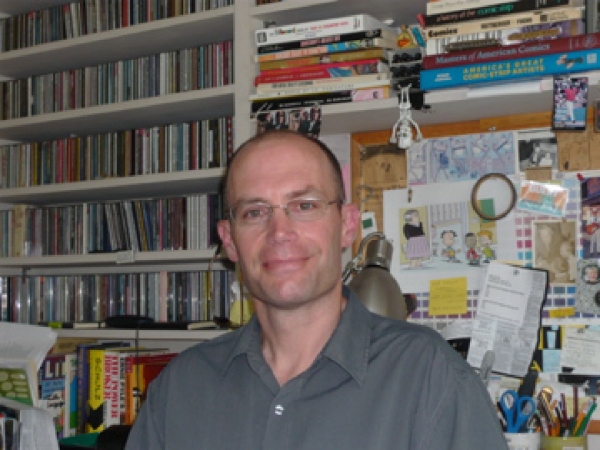 auteursfoto Lincoln Peirce
Als je Niek de Groot leuk vindt, dan vind je deze boeken ook leuk!
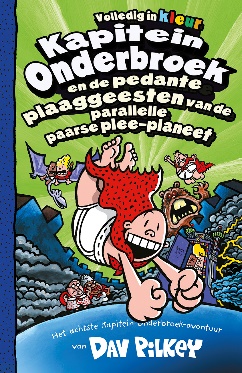 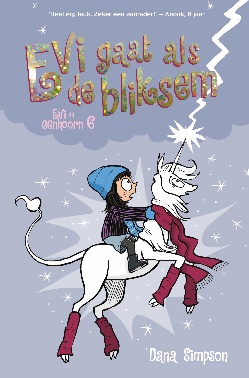 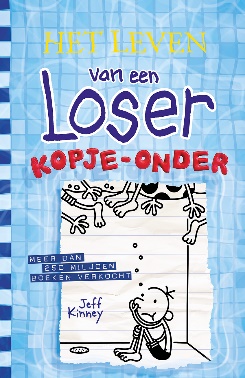 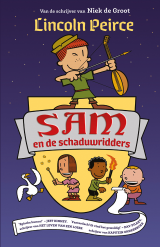 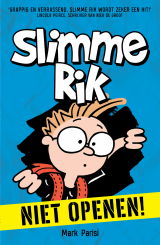 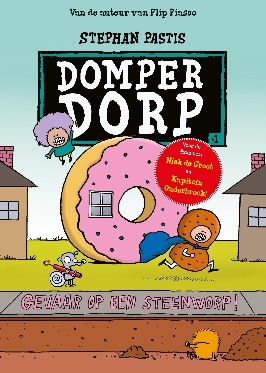 Kijk voor meer leuke boeken op
www.graphic-novels.nl
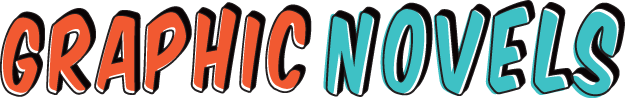